共備主題因數與倍數
分享者：　新手教師　鍾明君
因數與倍數、公因數與公倍數質數與合數、因數分解與短除法
談談因數與倍數看看課本怎麼說？
課程地位圖(相關的課程單元)
課本怎麼教(概念的導入方法)
B9_Ch.2、B11_Ch.1
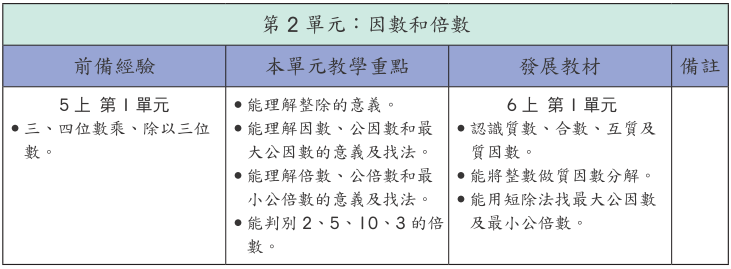 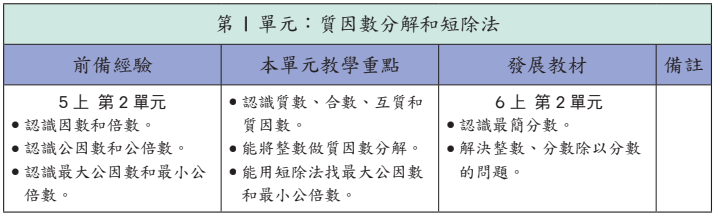 相關概念
前：乘法、除法、整除
後：G5_U04  擴分、約分和通分(等值分數)、G5_U06  異分母分數的加減G5_D01 分數的乘法G6_U02 分數的除法(含最簡分數)G6_U04 比、比值、正比
課本怎麼說(B9_因數倍數)
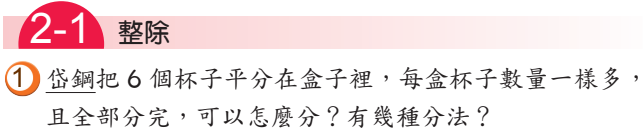 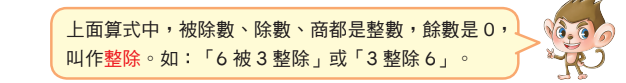 因數與乘法、除法的關係
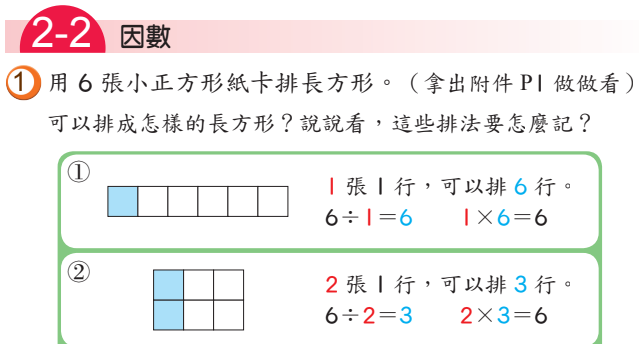 定義因數、因數的成對
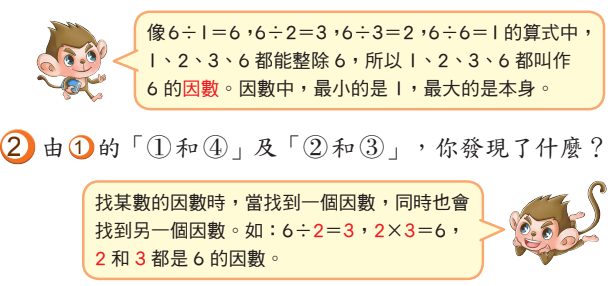 公因數與最大公因數公倍數與最小公倍數
五年級的課本內容安排（以公因數與最大公因數單元為例，公倍數與最小公倍數編排雷同）
分別列舉找兩個數的因數
觀察找出兩數共同的因數
宣告：共同的因數稱為公因數，最小的是1，最大的稱為最大公因數。
練習：純數字計算練習題應用題型練習題
課本怎麼說(B11_導入質數合數)
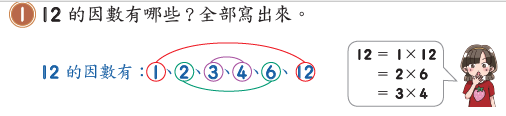 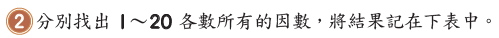 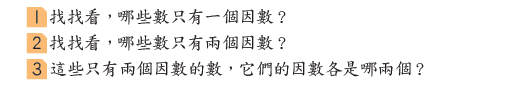 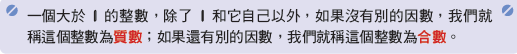 課本怎麼說(B11_判斷質數)
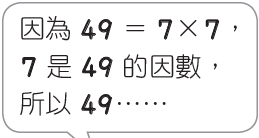 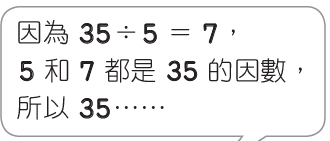 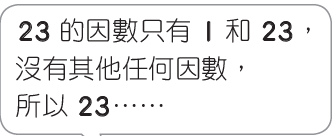 課本怎麼說(B11_質因數)
導入(1)找出36的所有因數(2)判斷因數中是質數的數

宣告符合(1)、(2)的即為36的質因數
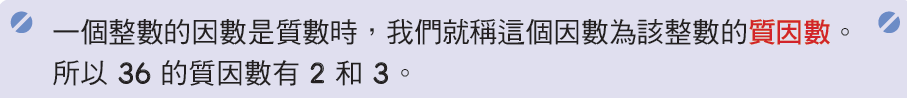 課本怎麼說(B11_質因數分解)
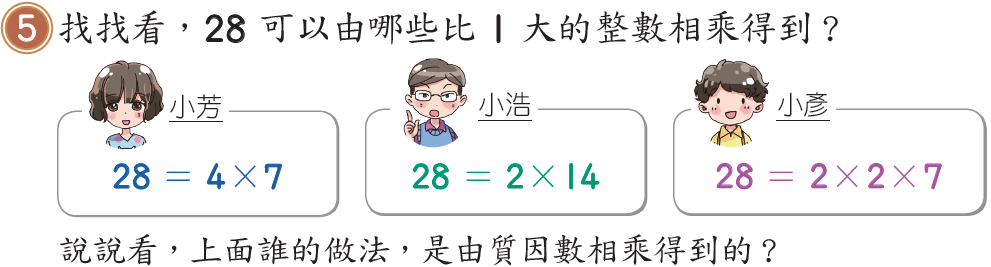 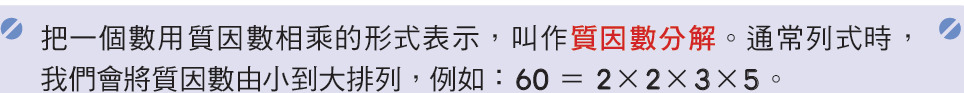 課本怎麼說(B11_質因數分解)
(1)整數相乘的表示方式 (2)利用樹狀圖找出質數相乘的表示方式(3)宣告
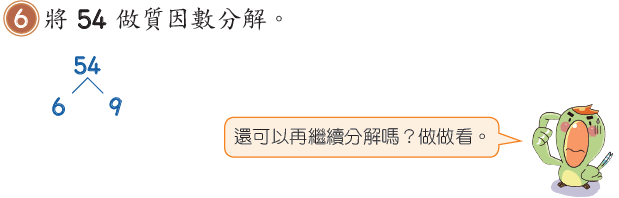 課本怎麼說(B11_最大公因數與最小公倍數)
五年級：列舉，找共同的數
六年級：質因數分解，再宣告
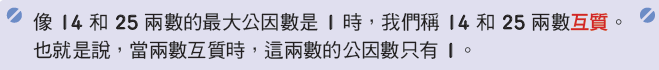 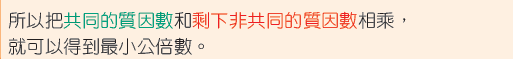 學數學？
學數學對你而言是什麼？
學數學有用嗎？用在哪裡？
為什麼要探討、學習那些數學？
準備
【因數與倍數】有哪些概念？
【因數與倍數】的學習順序？
【因數與倍數】可以用在哪？
用什麼方式教、怎麼導入呢？
一堂數學課
在談的是什麼？
還可以怎麼來談？
從數的作用說起
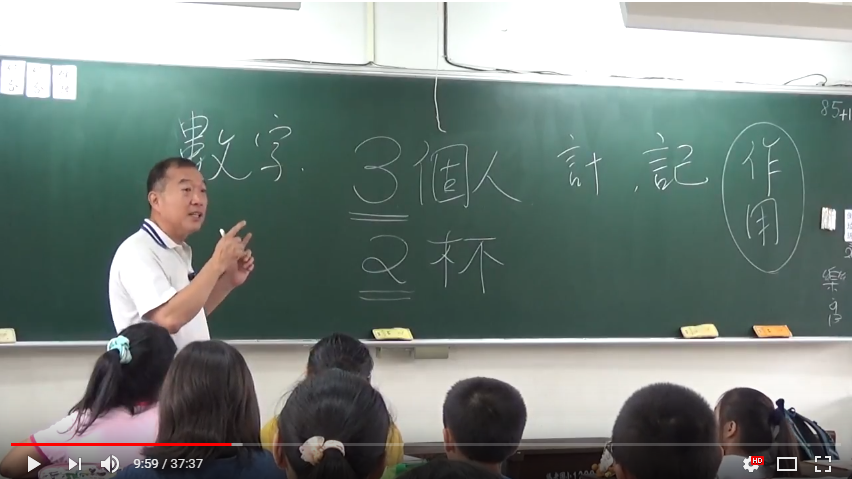 數：倍的作用(對象、過程)
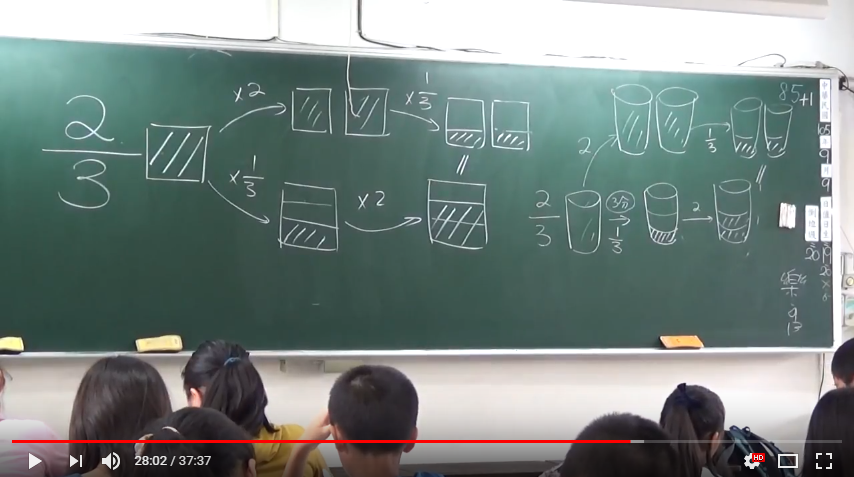 「用」在等值分數
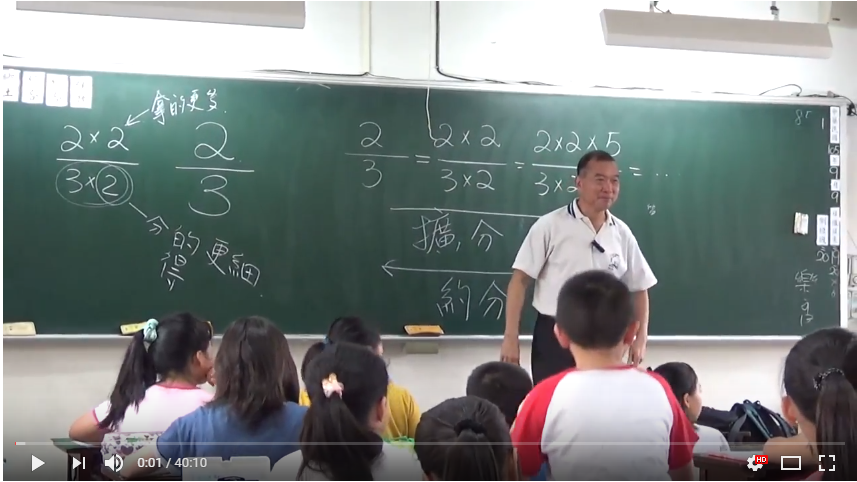 因數分解
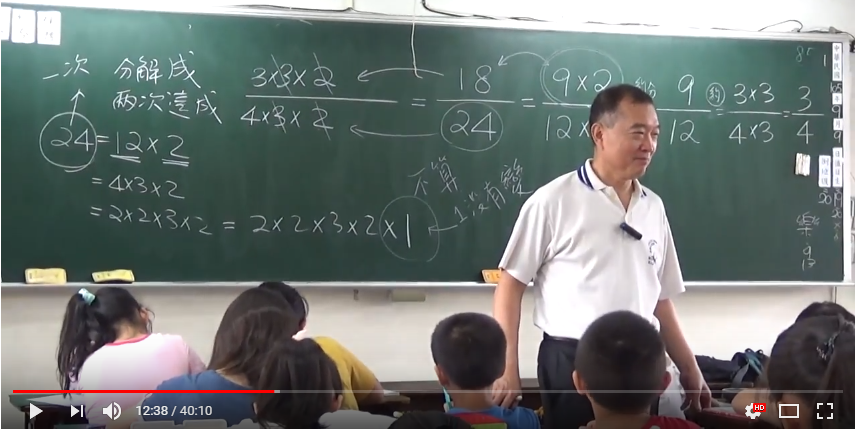 因數與倍數(操作)
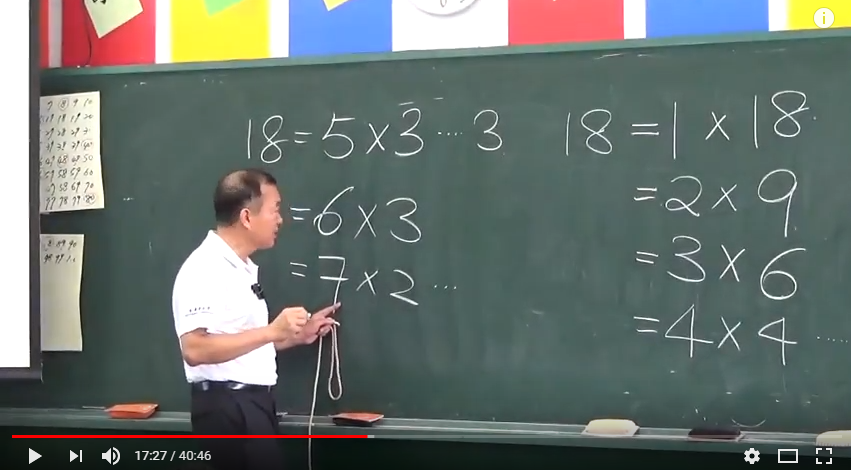 因數與倍數(正式介紹)
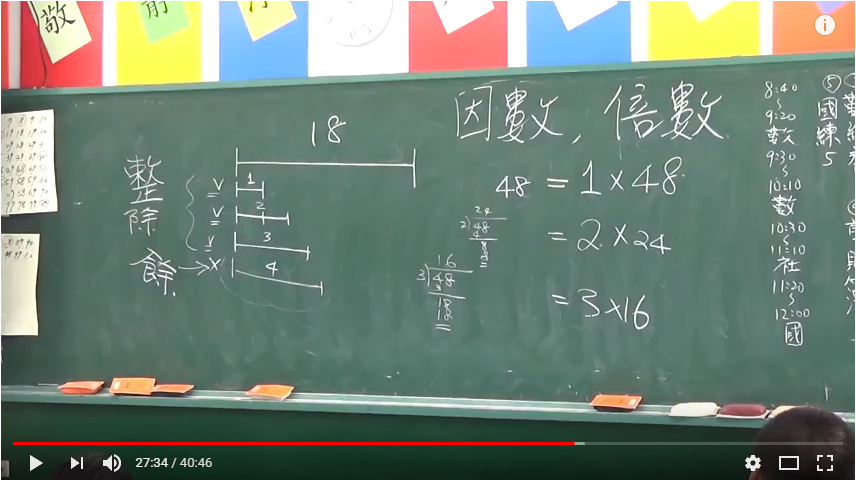 (最小)公倍數與短除法
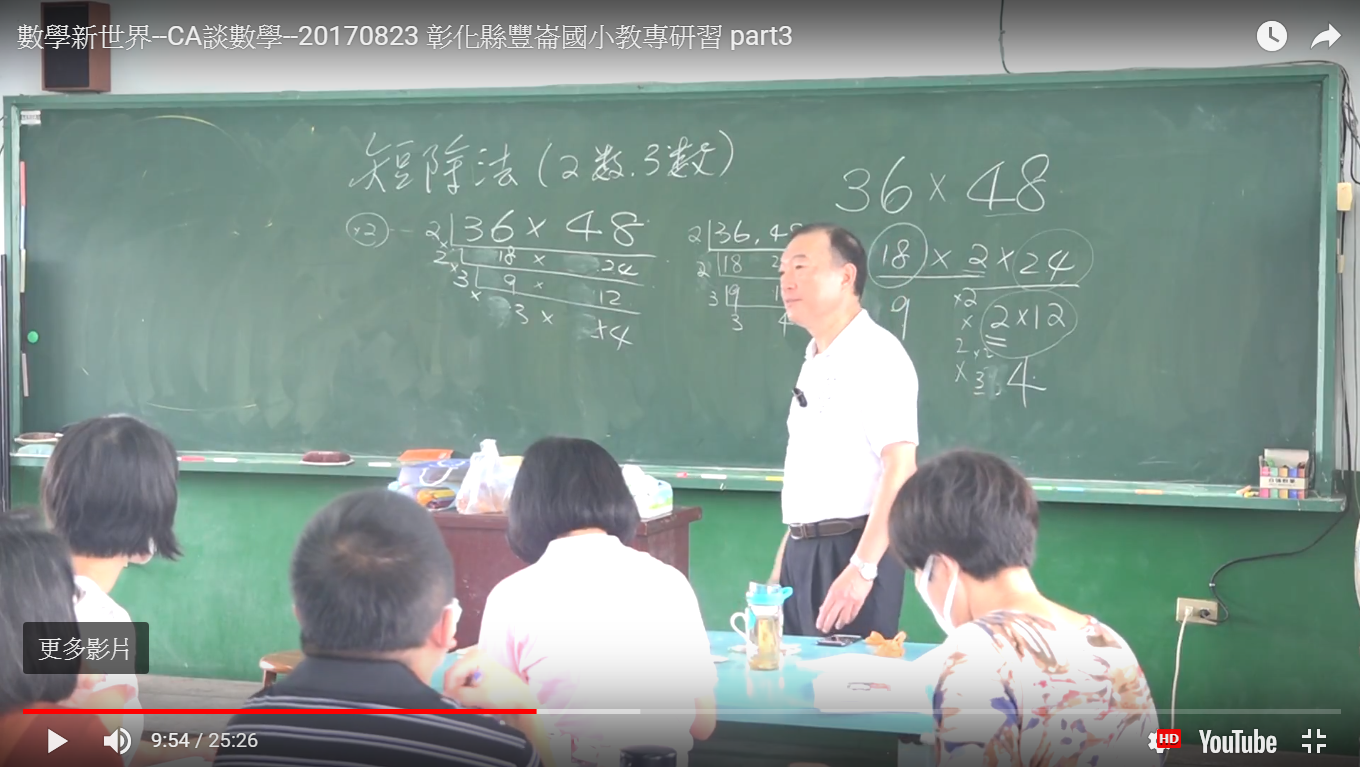 延伸：短除法(3數)
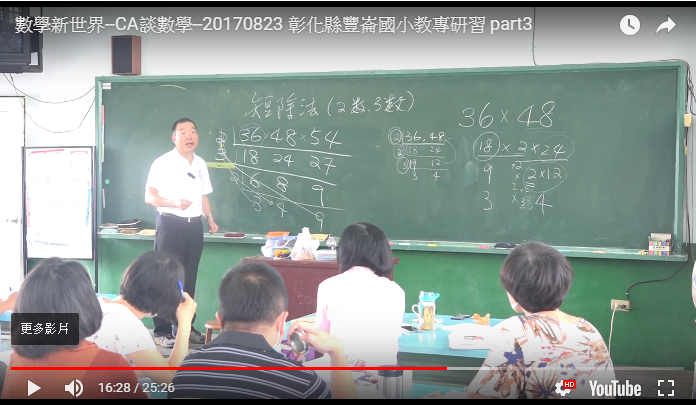 參考影片
數學新世界--CA談數學--20171221 國立臺北教育大學 因數倍數、質數 part2
數學新世界--CA談數學--20161103 文光國中 七年級 最大公因數與最小公倍數
數學新世界 CA談數學 20170914 彰化縣豐崙國小(小五-因數與倍數)
數學新世界--CA談數學--20160909 僑孝國小 六年級 數-數的作用 part1
數學新世界--CA談數學--20160909 僑孝國小 六年級 質因數分解 part2
學數學要做什麼？
學數學是？記憶？計算？
學數學有用嗎？
數學與我有什麼關聯？
反思提問
(公)因數、(公)倍數用在哪裡？
反思提問
先有因數概念，還是倍數概念？
乘法與除法
乘法：以同一個對象進行連加的簡記
除法：可以連減的最多次數除法的過程，心中操作的是？(乘法、減法)
反思提問
「因數」和「倍數」都有個字「？」
數的功用是什麼？數能達到怎麼樣的效果？
開始之前-什麼是數？
什麼時候會用到數？
數的效果？
數的對象？
1是什麼？
除了1之外的自然數？數數活動從唱數到一一對應序數 與 基數
有多少？
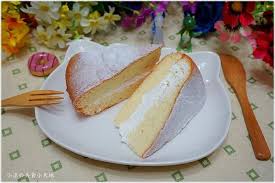 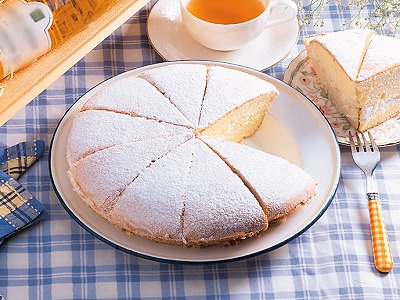 你怎麼看？
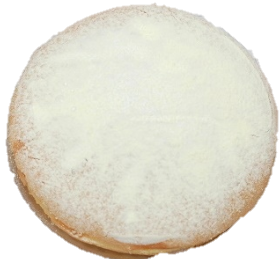 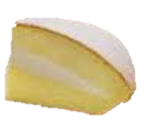 倍的概念
數的功能是倍「倍」一定變大嗎？「倍」的結果一定完整嗎？
那因數與倍數單元中的「倍數」呢？倍數用在哪？什麼時候要使用倍數？
數的效果
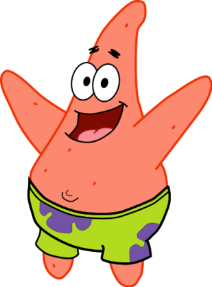 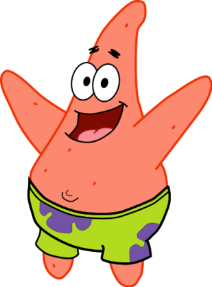 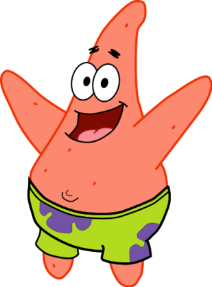 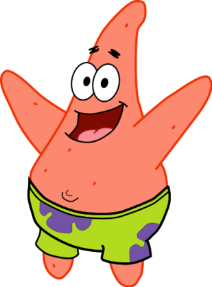 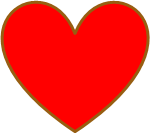 數與倍
數的功能是倍「倍」一定變大嗎？「倍」的結果一定完整嗎？
那因數與倍數單元中的「倍數」呢？倍數用在哪？什麼時候要使用倍數？
反思提問
回到因數與倍數
是怎麼樣的感覺，怎麼樣的用
因數
「除」用在哪裡？
「除盡」V.S.「整除」
整除的概念：用「它」去量，剛剛好
倍數
為什麼要找倍數？
換單位、換視角
倍數的概念出現在哪？倍數的應用在哪裡？國小：數數、乘法國小：比例、等值分數（通分）國中：解聯立方程式
反思提問
質數與合數有什麼差別？
為什麼要區分質數與合數？
反思提問
從質數與合數的特性來看
１不屬於質數也不屬於合數的原因
質數與合數
定義：一個大於1的整數，除了1和自己本身，沒有其他的(正)因數，稱為質數。否則稱為「合數」。
合數為什麼叫「合」數，「合」了什麼？
為什麼不談論「1」是質數還是合數？
區分質數與合數的目的是什麼？
因數分解的目的又是什麼？怎麼分？
是多少？
○○○○○○
≡≡≡≡≡≡
−−−−−−
這是哪個數的功用
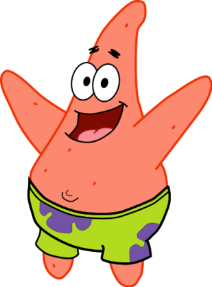 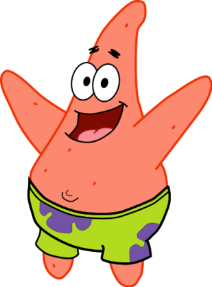 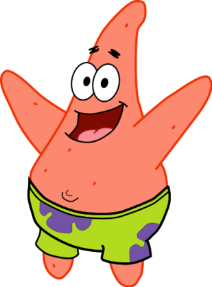 這是哪個數的功用，能簡化嗎？
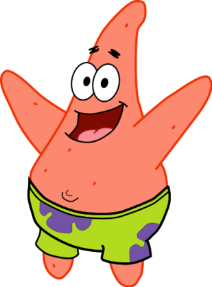 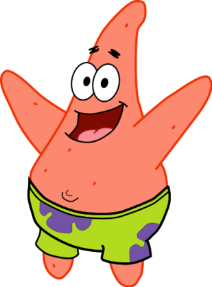 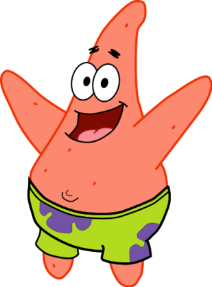 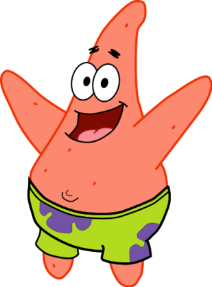 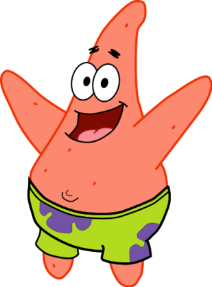 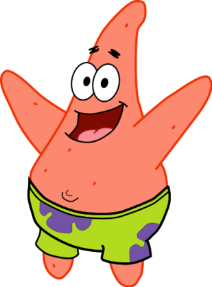 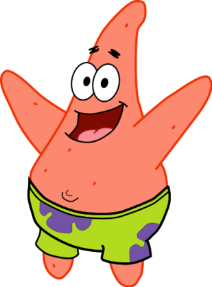 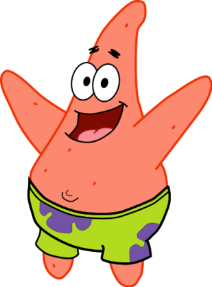 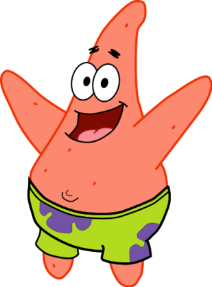 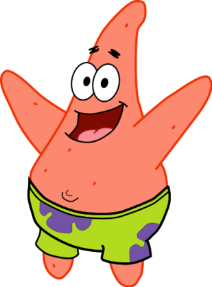 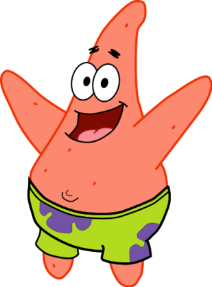 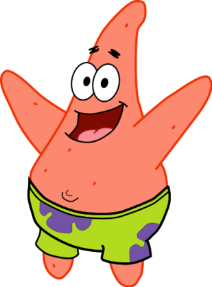 「合」在哪裡（12的效果)
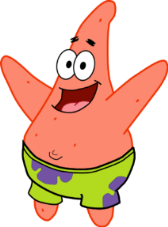 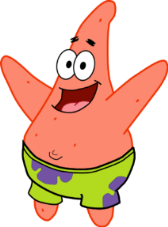 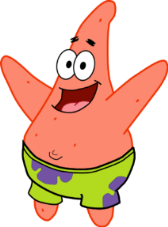 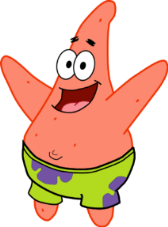 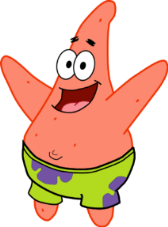 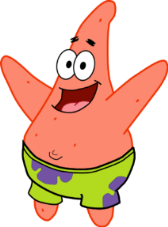 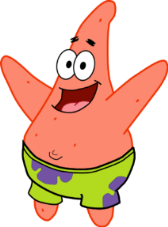 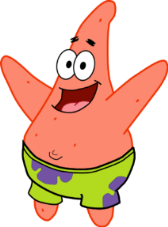 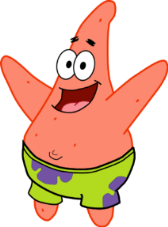 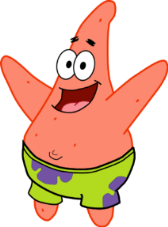 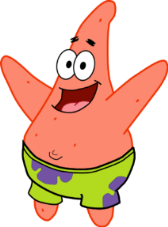 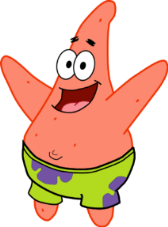 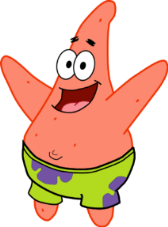 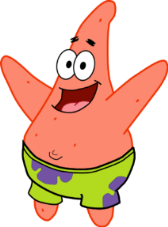 「合」在哪裡（12的效果)
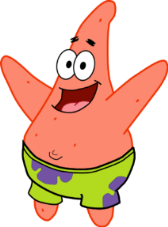 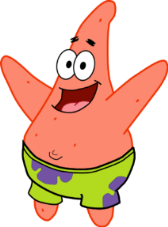 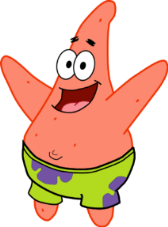 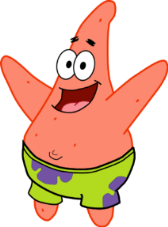 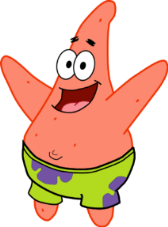 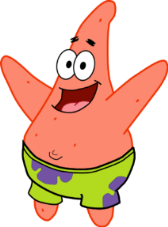 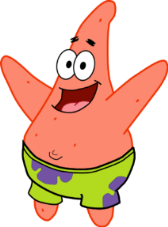 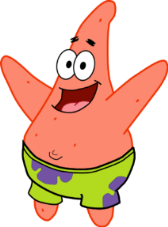 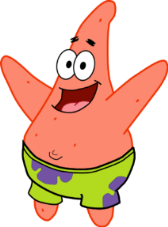 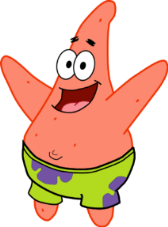 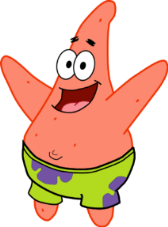 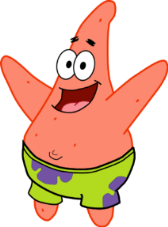 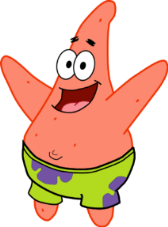 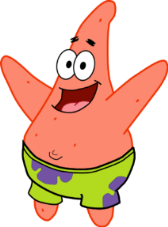 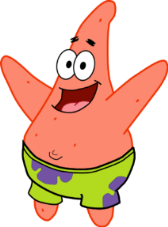 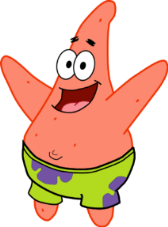 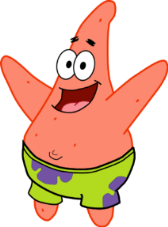 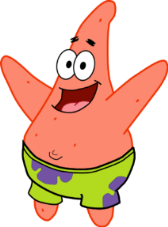 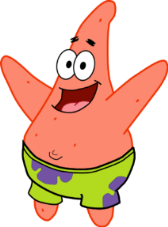 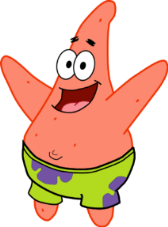 「合」在哪裡（12的效果)
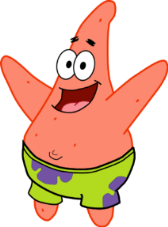 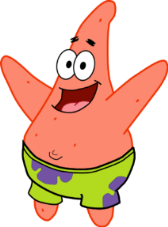 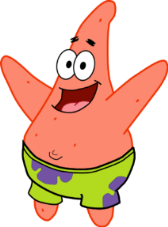 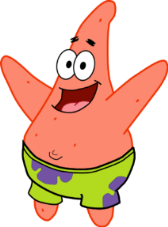 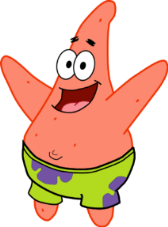 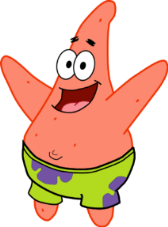 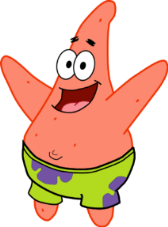 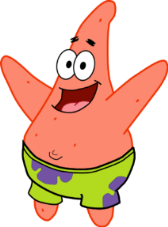 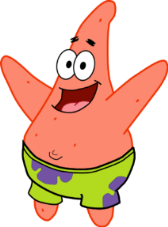 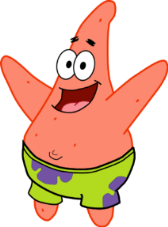 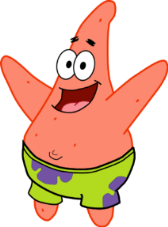 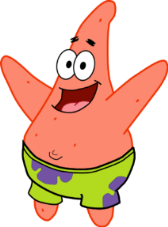 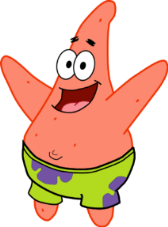 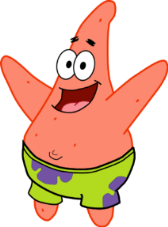 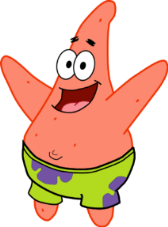 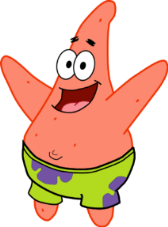 「合」在哪裡（12的效果)
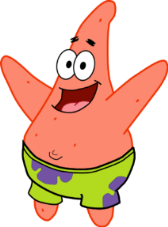 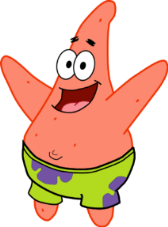 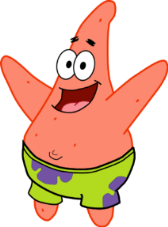 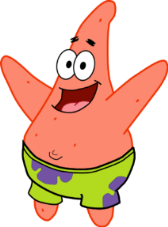 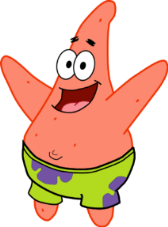 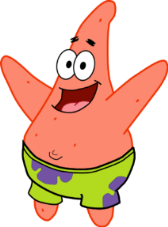 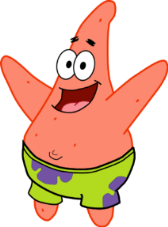 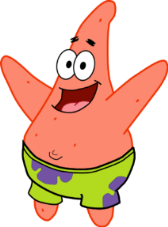 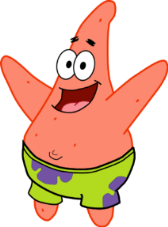 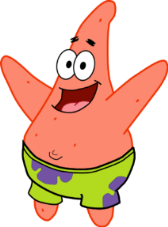 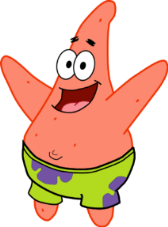 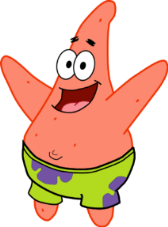 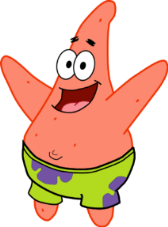 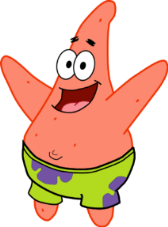 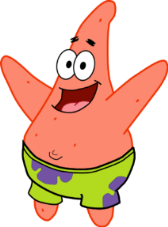 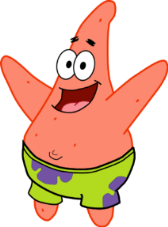 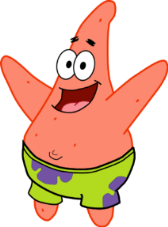 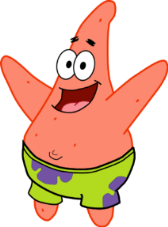 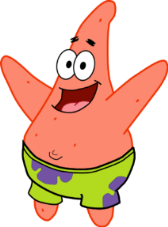 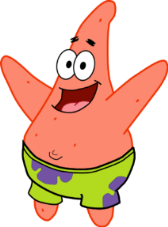 哪一種方法好？
哪一種實際操作的步驟最簡便？
所有的數字都能變得簡便嗎？
1為什麼被排除在質數、合數之外？
反思提問
找公因數與公倍數？
公倍數與最小公倍數
例：求12和30的公倍數
國小五年級方法：1.分別列舉兩數的倍數2.找出兩數的倍數中共同的數3.共同的數中最小的數稱為最小公倍數
國小六年級方法：1.利用短除法分解單一個數2.利用短除法找兩數的公因數3.利用短除法找兩數的最小公倍數
短除法？
當我再進行「短除法」求最大公因數或最小公倍數，我在做的每一個步驟代表的是什麼？為什麼要這麼做？
從「用」來看短除法
短除法的過程：公倍數的簡化
因為「須要」，導入的才自然把兩個數進行分解>>短除法
共勉之
當我們清楚自己在做什麼的時候
生成的概念就有延展性